ΒΑΣΙΚΕΣ ΕΝΝΟΙΕΣ ΠΡΟΓΡΑΜΜΑΤΙΣΜΟΥ
Η επίλυση ενός προβλήματος με υπολογιστή απαιτεί την ανάπτυξη προγράμματος. Για την ανάπτυξη ενός προγράμματος μπορεί να χρησιμοποιηθεί οποιαδήποτε γλώσσα προγραμματισμού.
Όμως θα πρέπει να έχουμε υπόψη μας ότι:

Κάθε γλώσσα προγραμματισμού σχεδιάζεται για συγκεκριμένο σκοπό, δίνοντας ιδιαίτερη έμφαση σε ορισμένα χαρακτηριστικά σε βάρος βέβαια κάποιων άλλων. Δεν υπάρχει καλύτερη γλώσσα προγραμματισμού, απλά υπάρχει γλώσσα καταλληλότερη για την ανάπτυξη συγκεκριμένου τύπου εφαρμογών.

 Οι γλώσσες προγραμματισμού περιέχουν πολλές πληροφορίες που σχετίζονται με τεχνικά θέματα. Αυτά τα χαρακτηριστικά αλλάζουν αρκετά συχνά, όπως η γλώσσα εξελίσσεται και εξαρτώνται σε μεγάλο βαθμό από τον εξοπλισμό και το λειτουργικό σύστημα. Οι νεώτερες εκδόσεις των γλωσσών συνήθως διαθέτουν πλουσιότερο ρεπερτόριο εντολών και άλλων δυνατοτήτων.

Σχεδόν όλες οι γλώσσες προγραμματισμού έχουν κοινά χαρακτηριστικά επεξεργάζονται κατά κανόνα τους ίδιους τύπους δεδομένων, υποστηρίζουν τις ίδιες βασικές δομές και έχουν παρόμοιες εντολές.
Το αλφάβητο μιας γλώσσας
Το αλφάβητο μιας γλώσσας προγραμματισμού αποτελείται από τα γράμματα του ελληνικού και του λατινικού αλφαβήτου, τα ψηφία, καθώς και από ειδικά σύμβολα που χρησιμοποιούνται για προκαθορισμένες ενέργειες.
 Τύποι δεδομένων
Οι τύποι δεδομένων χωρίζονται σε:
Αριθμητικοί
 Ακέραιος τύπος. Ο τύπος που περιλαμβάνει τους ακέραιους που είναι γνωστοί από τα μαθηματικά. Οι ακέραιοι μπορούν να είναι θετικοί, αρνητικοί ή μηδέν. Παραδείγματα ακεραίων είναι οι αριθμοί 1, 3409, o, -980.
Πραγματικός τύπος. Ο τύπος αυτός περιλαμβάνει τους πραγματικούς αριθμούς που γνωρίζουμε από τα μαθηματικά. Οι αριθμοί 3.14159, 2.71828, -112.45, 0.45 είναι πραγματικοί αριθμοί. Και οι πραγματικοί αριθμοί μπορούν να είναι θετικοί, αρνητικοί ή μηδέν.
Χαρακτήρας
 Ο τύπος αυτός αναφέρεται τόσο σε ένα χαρακτήρα όσο και μία σειρά χαρακτήρων. Τα δεδομένα αυτού του τύπου μπορούν να περιέχουν οποιοδήποτε χαρακτήρα παράγεται από το πληκτρολόγιο. Παραδείγματα χαρακτήρων είναι το 'κ', 'Κώστας' κ.τ.λ. Οι χαρακτήρες πρέπει υποχρεωτικά να βρίσκονται μέσα σε απλά εισαγωγικά ' '. Τα δεδομένα αυτού του τύπου ονομάζονται αλφαριθμητικά επειδή περιέχουν τόσο αριθμητικούς χαρακτήρες όσο και αλφαβητικούς.
Λογικός
Αυτός ο τύπος δέχεται μόνο δύο τιμές ΑΛΗΘΗΣ και ΨΕΥΔΗΣ. Οι τιμές αντιπροσωπεύουν αληθείς ή ψευδείς συνθήκες.
ΣταθερέςΟι σταθερές (constants) είναι προκαθορισμένες τιμές που δεν μεταβάλλονται κατά τη διάρκεια εκτέλεσης του προγράμματος. Οι σταθερές είναι αντίστοιχου τύπου δεδομένων, δηλαδή ακέραιες, πραγματικές, αλφαριθμητικές ή λογικές.
ΜεταβλητέςΜια μεταβλητή παριστάνει μία ποσότητα που η τιμή της μπορεί να μεταβάλλεται.Οι μεταβλητές που χρησιμοποιούνται σε ένα πρόγραμμα αντιστοιχούνται από τον μεταγλωττιστή σε συγκεκριμένες θέσεις μνήμης και μπορεί να μεταβάλλονται κατά τη διάρκεια της εκτέλεσης του προγράμματος. Η τιμή της μεταβλητής μπορεί να αλλάζει κατά την εκτέλεση του προγράμματος, αυτό που μένει υποχρεωτικά αναλλοίωτο είναι ο τύπος της μεταβλητής. Οι μεταβλητές μπορεί να είναι μεταξύ των τεσσάρων τύπων που αναφέρθηκαν των πραγματικών, ακεραίων, λογικών και χαρακτήρων και η δήλωση τους γίνεται υποχρεωτικά στο τμήμα δήλωσης μεταβλητών.  Το όνομα κάθε μεταβλητής αποτελείται από γράμματα, ψηφία  καθώς και τον χαρακτήρα _, ενώ το όνομα κάθε μεταβλητής είναι μοναδικό για κάθε πρόγραμμα.
Αριθμητικοί τελεστές
Οι αριθμητικοί τελεστές καλύπτουν τις βασικές πράξεις: πρόσθεση, αφαίρεση, πολλαπλασιασμό, διαίρεση ενώ υποστηρίζεται η ύψωση σε δύναμη, η ακέραια διαίρεση και το υπόλοιπο της ακέραιας διαίρεσης.
Συναρτήσεις
Πολλές συναρτήσεις από τα μαθηματικά χρησιμοποιούνται συχνά και περιέχονται στις γλώσσες προγραμματισμού
Αριθμητικές εκφράσεις
Όταν μία τιμή προκύπτει από υπολογισμό, τότε αναφερόμαστε σε εκφράσεις (expressions). Για τη σύνταξης μιας αριθμητικής έκφρασης χρησιμοποιούνται αριθμητικές σταθερές, μεταβλητές, συναρτήσεις, αριθμητικοί τελεστές και παρενθέσεις. Οι αριθμητικές εκφράσεις υλοποιούν απλές ή σύνθετες μαθηματικές πράξεις. Κάθε έκφραση παριστάνει μια συγκεκριμένη αριθμητική τιμή, η οποία βρίσκεται μετά την εκτέλεση των πράξεων. Γι’ αυτό είναι απαραίτητο όλες οι μεταβλητές που εμφανίζονται σε μια έκφραση να έχουν οριστεί προηγούμενα, δηλαδή να έχουν κάποια τιμή.
  Ιεραρχία
Οι πράξεις που παρουσιάζονται σε μια έκφραση εκτελούνται σύμφωνα με την επόμενη ιεραρχία:
1. Ύψωση σε δύναμη
2. Πολλαπλασιασμός και διαίρεση
3. Πρόσθεση και αφαίρεση
  Παραδείγματα
Όταν μια ιεραρχία είναι η ίδια τότε οι πράξεις εκτελούνται από τα αριστερά προς τα δεξιά. Σε πολλές όμως περιπτώσεις είναι απαραίτητο να προηγηθεί μια πράξη χαμηλότερης ιεραρχίας. Αυτό επιτυγχάνεται με την εισαγωγή των παρενθέσεων. Η πράξη που πρέπει περικλείεται σε ένα ζεύγος παρενθέσεων. Π.χ η έκφραση  2+3*4 δίδει αποτέλεσμα 14, ενώ η (2+3)*4 δίδει 20, διότι εκτελείται πρώτα η πρόσθεση και μετά ο πολλαπλασιασμός.

  Εντολή εκχώρησης
Η εντολή εκχώρησης χρησιμοποιείται για την απόδοση τιμών στις μεταβλητές κατά τη διάρκεια εκτέλεσης του προγράμματος. 
   
Μια εντολή εκχώρησης σε καμία περίπτωση δεν πρέπει να εκλαμβάνεται ως εξίσωση. Στην εξίσωση το αριστερό μέλος ισούται με το δεξιό, ενώ στην εντολή εκχώρησης η τιμή του δεξιού μέλους εκχωρείται, μεταβιβάζεται, αποδίδεται στη μεταβλητή του αριστερού μέλους. Για το λόγο αυτό ως τελεστής εκχώρησης χρησιμοποιείται το σύμβολο <- προκειμένου να διαφοροποιείται από το ίσον (=). Ωστόσο ας σημειωθεί, ότι οι διάφορες γλώσσες προγραμματισμού χρησιμοποιούν διαφορετικά σύμβολα γι’ αυτή την εντολή.
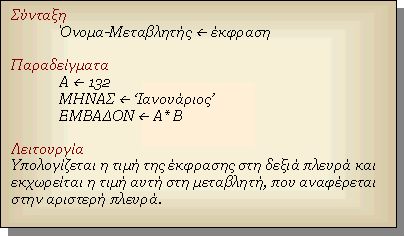 Εντολές εισόδου / εξόδου
Όλα τα προγράμματα του υπολογιστή δέχονται κάποια δεδομένα, τα επεξεργάζονται, υπολογίζουν τα αποτελέσματα και τέλος τα εμφανίζουν.
Τα δεδομένα εισάγονται κατά τη διάρκεια της εκτέλεσης του προγράμματος από μία μονάδα εισόδου, για παράδειγμα το πληκτρολόγιο και τα αποτελέσματα γράφονται σε μία μονάδα εξόδου, για παράδειγμα στη οθόνη.
Η εντολή για την εισαγωγή δεδομένων είναι η ΔΙΑΒΑΣΕ και για την εμφάνιση των αποτελεσμάτων η ΓΡΑΨΕ
Η εντολή ΔΙΑΒΑΣΕ ακολουθείται πάντα από ένα ή περισσότερα ονόματα μεταβλητών. Αν υπάρχουν περισσότερες από μία μεταβλητές τότε αυτές χωρίζονται με κόμμα ( , ). Κατά την εκτέλεση του προγράμματος η εντολή ΔΙΑΒΑΣΕ διακόπτει την εκτέλεση του και το πρόγραμμα περιμένει την εισαγωγή τιμών από το πληκτρολόγιο, που θα εκχωρηθούν στις μεταβλητές. Μετά την ολοκλήρωση της εντολής η εκτέλεση του προγράμματος συνεχίζεται με την επόμενη εντολή.
 Η εντολή ΓΡΑΨΕ έχει ως αποτέλεσμα την εμφάνιση τιμών στη μονάδα εξόδου. Συσκευή εξόδου μπορεί να είναι η οθόνη του υπολογιστή, ο εκτυπωτής, η βοηθητική μνήμη  ή γενικά οποιαδήποτε συσκευή εξόδου έχει οριστεί στο πρόγραμμα. Η λίστα στοιχείων που αναφέρεται πιο πάνω περιέχει σταθερές τιμές και ονόματα μεταβλητών. Η χρήση της εντολής ΓΡΑΨΕ είναι κυρίως η εμφάνιση μηνυμάτων από τον υπολογιστή, καθώς και αποτελεσμάτων που περιέχονται στις μεταβλητές.
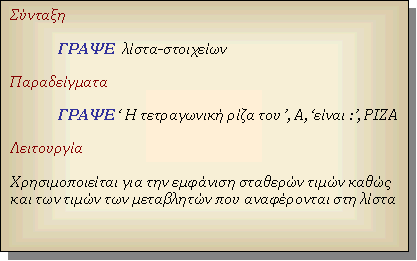 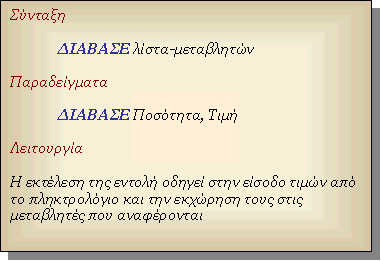 Δομή προγράμματος
Όπως κάθε εντολή ακολουθεί αυστηρούς συντακτικούς κανόνες, έτσι και ολόκληρο το πρόγραμμα έχει αυστηρούς κανόνες για τον τρόπο που δομείται. 
Η πρώτη εντολή κάθε προγράμματος είναι υποχρεωτικά και η επικεφαλίδα του προγράμματος, η οποία είναι η λέξη ΠΡΟΓΡΑΜΜΑ ακολουθούμενη από το όνομα του προγράμματος. 
Στη συνέχεια ακολουθεί το τμήμα δήλωσης των σταθερών του προγράμματος, αν βέβαια το πρόγραμμα μας χρησιμοποιεί σταθερές.
Αμέσως μετά είναι το τμήμα δήλωσης μεταβλητών όπου δηλώνονται υποχρεωτικά τα ονόματα όλων των μεταβλητών καθώς και ο τύπος τους.
Ακολουθεί το κύριο μέρος του προγράμματος που περιλαμβάνει όλες τις εκτελέσιμες εντολές. Οι εντολές αυτές περιλαμβάνονται υποχρεωτικά ανάμεσα στις λέξεις ΑΡΧΗ και ΤΕΛΟΣ_ΠΡΟΓΡΑΜΜΑΤΟΣ.   
Κάθε εντολή γράφεται σε ξεχωριστή γραμμή. 
Αν μία εντολή πρέπει να συνεχιστεί και στην επόμενη γραμμή, τότε ο πρώτος χαρακτήρας αυτής της γραμμής πρέπει να είναι ο &. 
Αν ο πρώτος χαρακτήρας είναι το θαυμαστικό (!), σημαίνει ότι αυτή η γραμμή περιέχει σχόλια και όχι εκτελέσιμες εντολές.
ΥΠΟΠΡΟΓΡΑΜΜΑ
Κάθε πρόβλημα διαιρείται σε μικρότερα επιμέρους προβλήματα και κάθε ένα από αυτά τα προγράμματα διαιρείται σε ακόμα απλούστερα και μικρότερα. Στο τέλος τα επί μέρους υποπροβλήματα είναι αρκετά απλά, ώστε οι αντίστοιχοι αλγόριθμοι και τα αντίστοιχα τμήματα προγράμματος να μπορούν να σχεδιασθούν και να γραφούν εύκολα. Ο τελικός αλγόριθμος του προβλήματος ανάγεται σε πολλούς απλούστερους επί μέρους αλγόριθμους και το τελικό πρόγραμμα σε πολλά απλούστερα τμήματα προγράμματος.
Ο χωρισμός ενός προγράμματος σε υποπρογράμματα προϋποθέτει την ανάλυση του αρχικού προβλήματος σε μικρότερα υποπροβλήματα, τα οποία να μπορούν να αντιμετωπισθούν ανεξάρτητα το ένα από το άλλο.
ΕΙΔΗ ΥΠΟΠΡΟΓΡΑΜΜΑΤΩΝ
Υπάρχουν δύο ειδών υποπρογράμματα, οι διαδικασίες και οι συναρτήσεις. Το είδος κάθε υποπρογράμματος καθορίζεται από το είδος της λειτουργίας που καλείται να επιτελέσει.

Οι διαδικασίες μπορούν να εκτελέσουν οποιαδήποτε λειτουργία από αυτές που μπορεί να εκτελέσει ένα πρόγραμμα. Να εισάγουν δεδομένα, να εκτελέσουν υπολογισμούς, να μεταβάλλουν τις τιμές των μεταβλητών και να τυπώσουν αποτελέσματα. Με τη χρήση των παραμέτρων αυτές τις τιμές μπορούν να τις μεταφέρουν και στα άλλα υποπρογράμματα.

Αντίθετα η λειτουργία των συναρτήσεων είναι πιο περιορισμένη. Οι συναρτήσεις υπολογίζουν μόνο μία τιμή, αριθμητική, χαρακτήρα ή λογική και μόνο αυτήν επιστρέφουν στο υποπρόγραμμα που την κάλεσε. Οι συναρτήσεις μοιάζουν με τις συναρτήσεις των μαθηματικών και η χρήση τους είναι όμοια με τη χρήση των ενσωματωμένων συναρτήσεων που υποστηρίζει η γλώσσα προγραμματισμού.